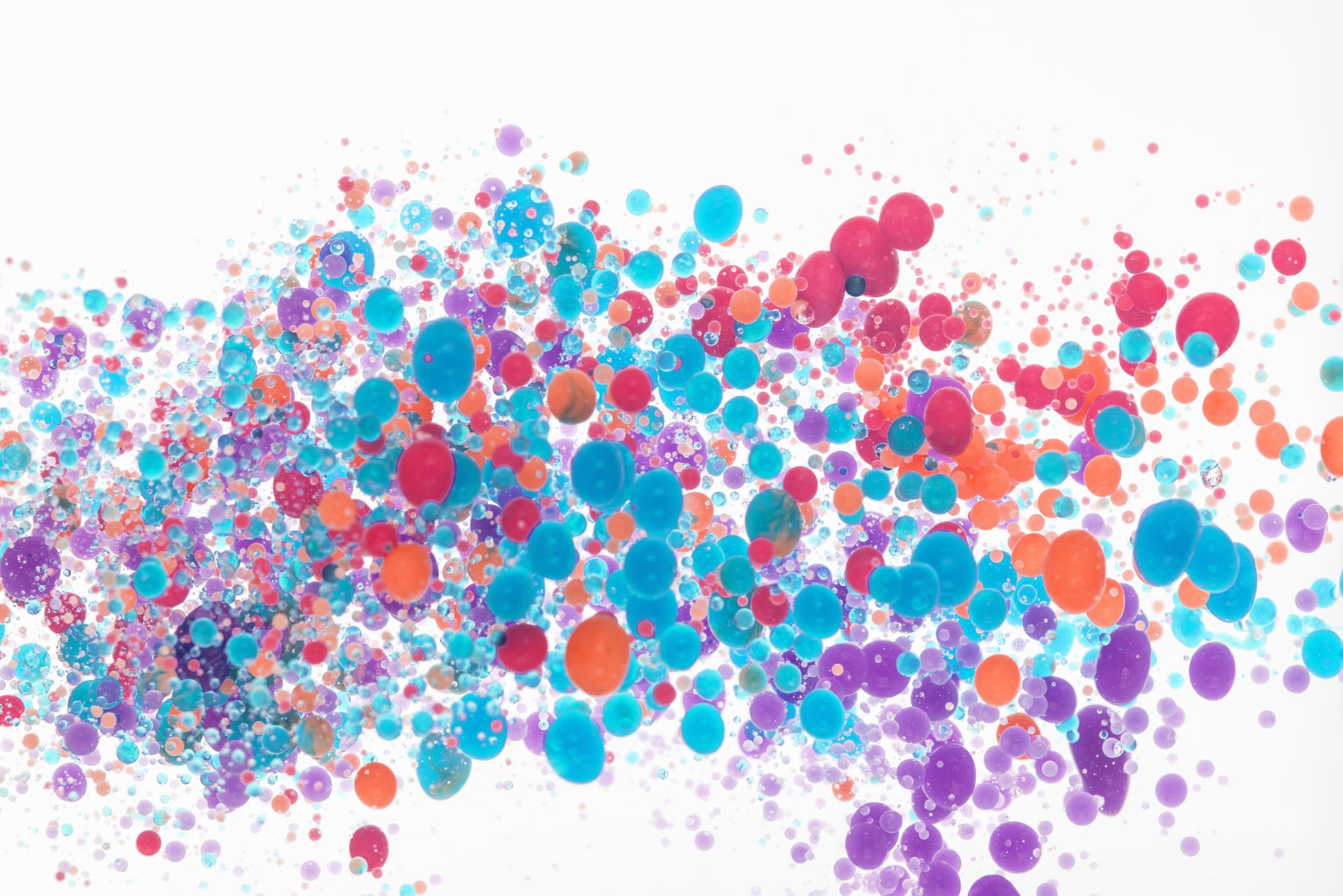 Women artists in Croatia
WOMEN ARTISTS IN CROATIA
women have not always been represented in art as men
so in Croatia 
were an eternal inspiration but rarely did they create various works of art 
things improved slightly between the two wars and the
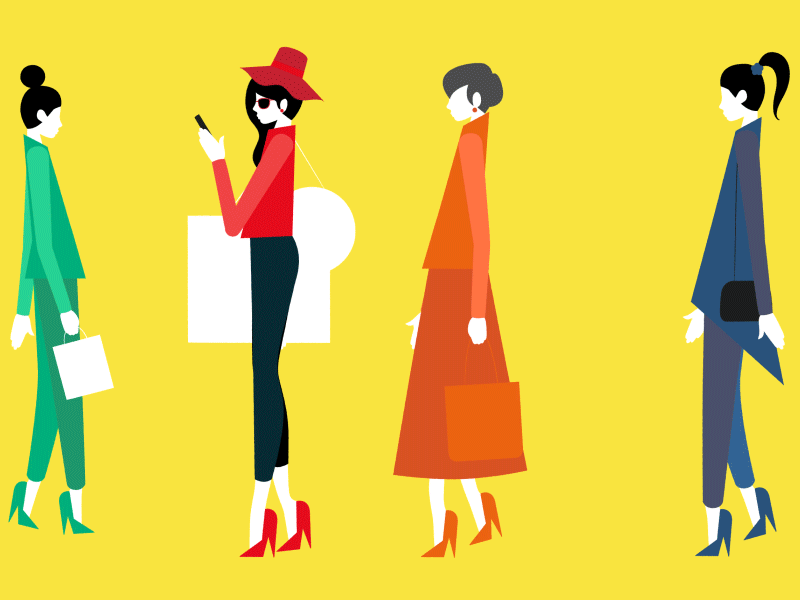 SOME OF THEM...
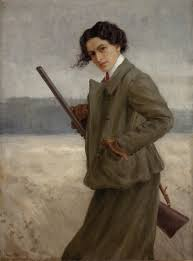 Ivana Brlić Mažuranić
Marija Jurić  Zagorka
Nasta Rojc
Sonja Kovačić- Tajčević 
Nina Vavra 
Dora Pejačević
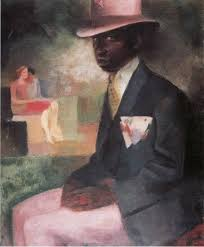 IVANA BRLIĆ MAŽURANIĆ
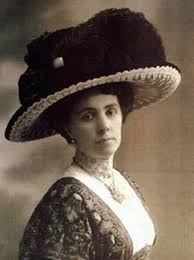 Croatian writer 
born in Ogulin in 1874.
she gained fame by writing for children 
she is often referred to as the Croatian Andersen 
in 1937 she became the first female member of the Yugoslav Academy of Sciences and Arts
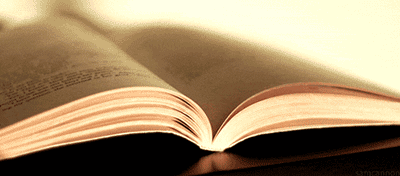 MARIJA JURIĆ ZAGORKA
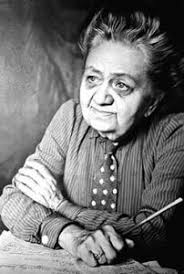 from 1999 to 1993 she was a successful writer and journalist
politically engaged in the field of women's first 
has written a large number of novels 
Women's leaf, Croat
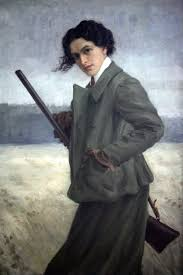 NASTA ROJC
painter
born in Bjelovar
she is the author of the illustrations for the first edition of the novel Oddly Things by the Apprentice Hlapić- Ivana Brlić Mažuranić
SONJA KOVAČIĆ- TAJČEVIĆ
Croatian painter 
was born in Bosniaks near Županja
she studied painting in Zagreb 
her famous works are: Black man in pink hat, mother and child
CRNAC S RUŽIČASTIM ŠEŠIROM
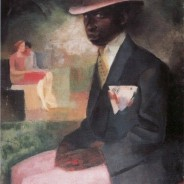 NINA VAVRA
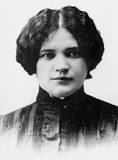 Croatian actress, writer and translator 
born in Križevci
the films she made are: Devilish and Matija Gubec
DORA PEJAČEVIĆ
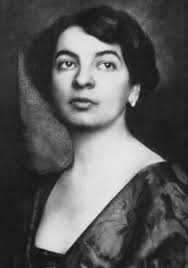 Croatian composer 
born in Budapest
THANK YOU FOR YOUR ATTENTION!
IZRADILA:LEONARDA BREŽNJAK
IZVORI I LITERATURA
K Erdelja, I Stojaković , Tragom prošlosti 8 , školska knjiga, Zagreb ,2014.  Znanost i kultura u prvoj polovici XX. , str. 100.
https://www.moderna-galerija.hr/sonja-kovacic-tajcevic/ž (16.1.2021)
https://www.enciklopedija.hr/natuknica.aspx?id=64021(16.1.2021)
https://www.enciklopedija.hr/natuknica.aspx?ID=47324ž(16.1.2021)
https://libela.org/sa-stavom/10591-hrvatske-umjetnice-od-kraja-19-do-21-stoljeca-1-dio/(16.1.2021)
https://kuca.senoa.eu/obitelj-senoa/nasta-rojc(16.1.2021)